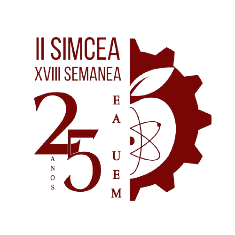 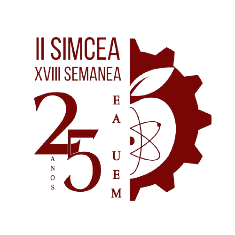 II SIMCEA
XVIII SEMANA ACADÊMICA DE 
ENGENHARIA DE ALIMENTOS
Título do trabalho Times New Roman, negrito, corpo 64
M. J. Couto1, G. C. Swnber2 e M. C. Quadri3  
1Aluno DEQ/CTC/UEM, 2 Mestrando ou Doutorando PEQ/UEM, 3Docente DEQ/CTC/UEM
Universidade Estadual de Maringá, Av. Colombo, 5790, Bloco D90, CEP. 87020-900, Maringá – PR

O banner deverá conter introdução, objetivos, resultados e discussão, conclusão e as principais referências.

O tamanho do pôster deverá ser de 0,80 m de largura x 1,0 m de altura.
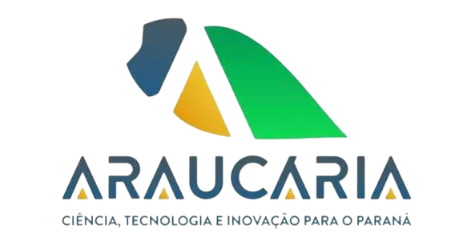 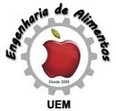 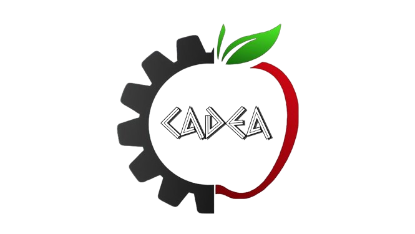 Organização:
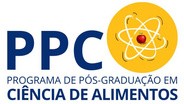 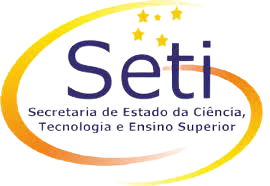 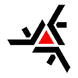